Łowcy oddechów - sposoby oddychania organizmów.
ODDYCHANIE KOMÓRKOWE
to proces, który zachodzi w komórce. 
Polega on na rozkładzie substancji pokarmowych i uwolnieniu zawartej w nich energii.
ODDYCHANIE TLENOWE – polega na rozkładzie substancji pokarmowych, np. glukozy, do dwutlenku węgla oraz wody, i uwolnieniu energii. Proces ten zachodzi w mitochondriach i wymaga obecności tlenu.

glukoza+tlen→dwutlenek węgla+woda+energia


FERMENTACJA – polega na beztlenowym rozkładzie substancji pokarmowych, np. glukozy, do prostszego związku, i uwolnieniu energii. Proces ten zachodzi w cytozolu.

glukoza→alkohol etylowy+dwutlenek węgla+energia
Na czym polega wymiana gazowa?
U ROŚLIN
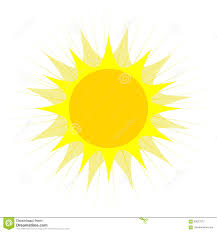 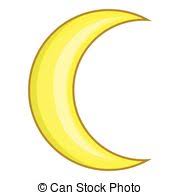 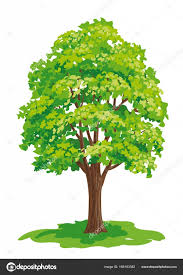 dwutlenek węgla
dwutlenek węgla
tlen
tlen
NOC
DZIEŃ
Na czym polega wymiana gazowa?
U ZWIERZĄT
płuca
skrzela
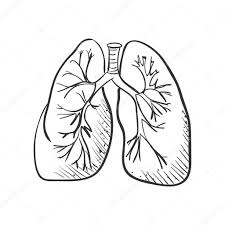 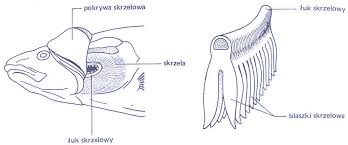 powierzchnia całego ciała
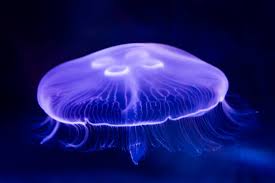 Czy w organizmie człowieka zachodzi fermentacja?
Gdy mięśnie pracują bardzo długo i intensywnie, ilość tlenu dostarczona przez krew okazuje się niewystarczająca. W takiej sytuacji w mięśniach szkieletowych zachodzi fermentacja i w mięśniach gromadzi się kwas mlekowy.
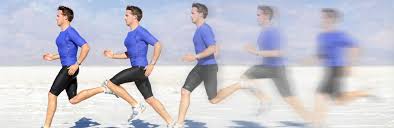